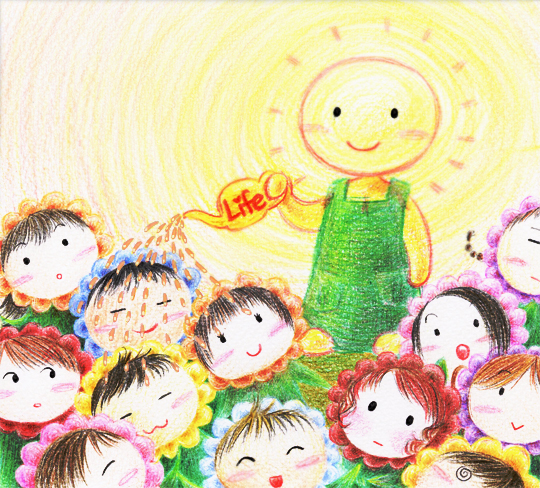 生命教育期中報告
指導老師：趙星光
指導單位：得勝者
服務對象：四箴國中
目錄
四箴國中介紹
授課方式介紹
旻哲—困難與解決&感想與啟發
千儀—困難與解決&感想與啟發
2
四箴國中？
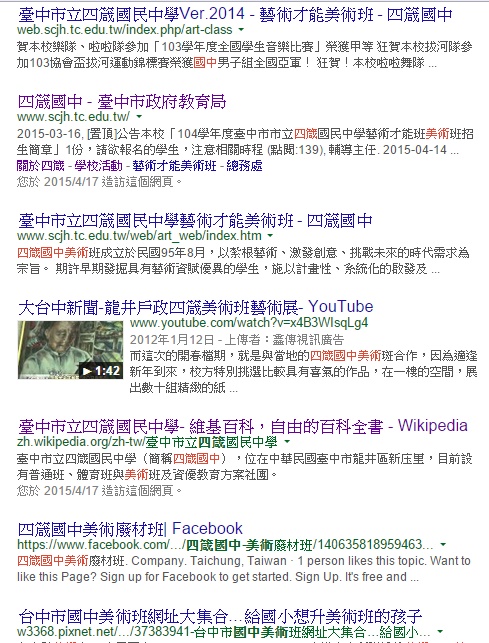 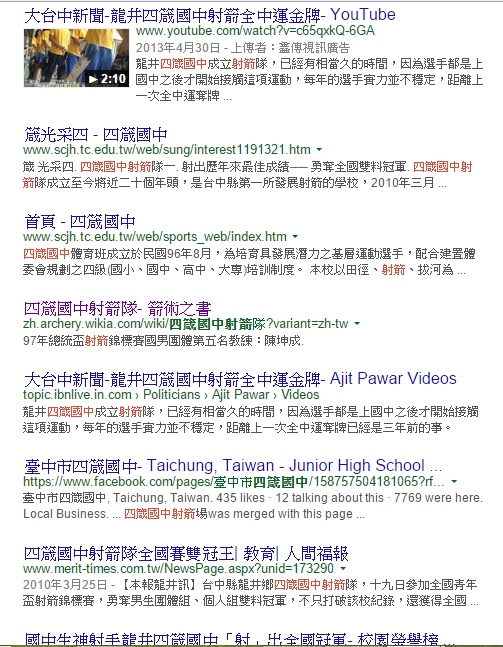 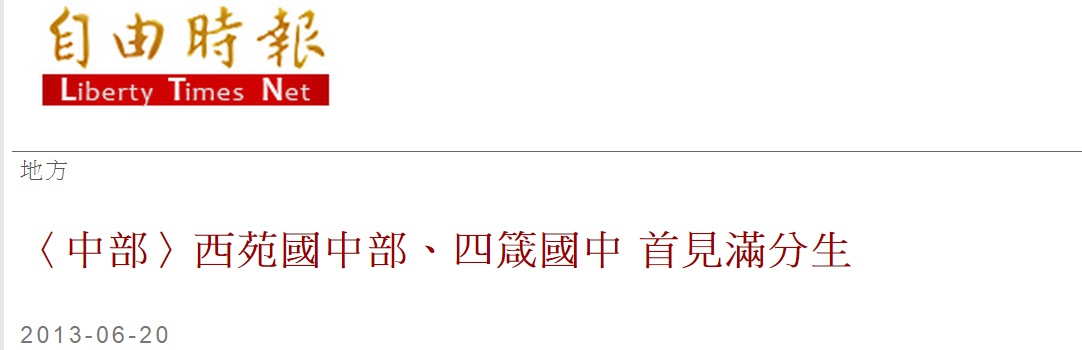 3
授課方式？
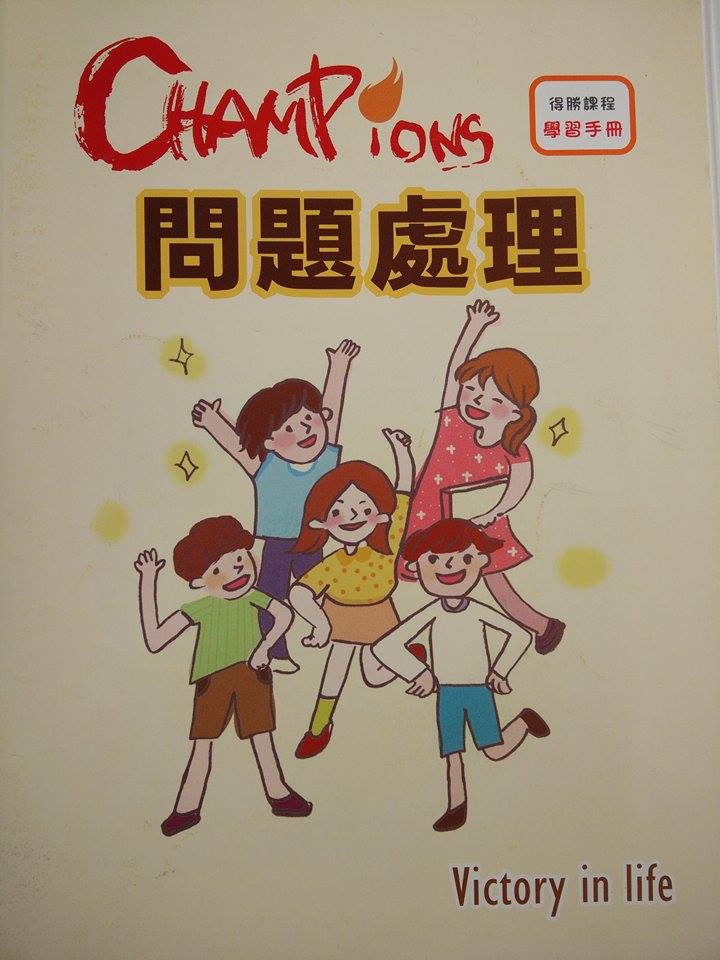 送得勝卡＆糖果ⅹ１
4
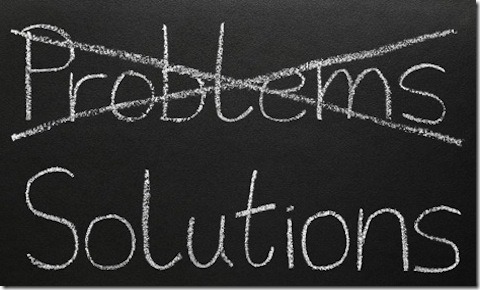 我們遇到的問題…
5
旻哲—困難與解決
我還不敢上課，只敢發卡片跟改作業
→我準備在期中考後挑一週，備其中一單元的課，然後跟老師討論方法、銜接這些事
目前不是很了解國中生的想法
改作業、寫評語的時候不知道用詞、內容究竟恰不恰當
6
旻哲—感想與啟發
要站在講台上跟一群心智與自己相距甚遠的人交流是很需要能力跟心理建設的。
改作業時，寫評語跟心得量化生產之後，內心的真誠就像食品的天然度一樣，急速下滑。
7
千儀—困難與解決
與學生的接觸時間較短，無法真正了解他們、幫忙解決問題
→多在學習手冊裡詢問學生生活問題，營造聊天氣氛
→效果有限
無法解答問題，甚至無從安慰
→多鼓勵學生正向思考
→學生：「你又知道了？！」
8
上課秩序難以管理
→以肢體語言提醒學生專心　ex.走到該學生後方
→影響老師上課？
上課同學爭執，如何輔導?
→關心發生什麼事，盡量維持秩序
→效果不彰，類似情況不斷發生
實戰經驗較少
→自尋機會…
9
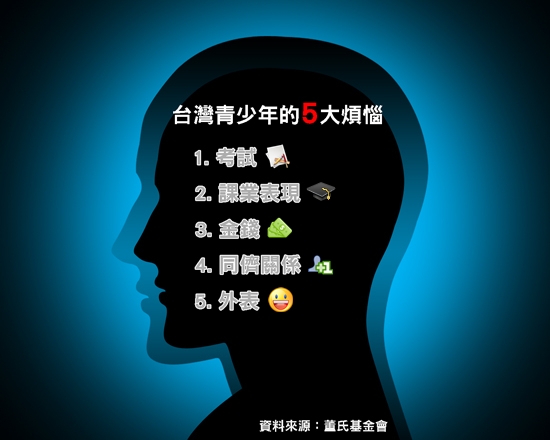 千儀—身為教者…?
眼界應該更廣大。
不要只是敷衍地傾聽。
擁有明辨是非的嘴巴。
還有耐心。
10
[Speaker Notes: 眼界應該更廣大！→以免學生的問題我們無法回答。
不要只是敷衍地傾聽→國中生（其實不論年齡）很需要別人聽他說話。
擁有明辨是非的嘴巴→學生問到１２年國教的問題；佩蓁“揠”苗助長笑話。
耐心→學生不好親近，需要花時間、精神。]
謝謝大家
報告人：亷千儀　蔡旻哲